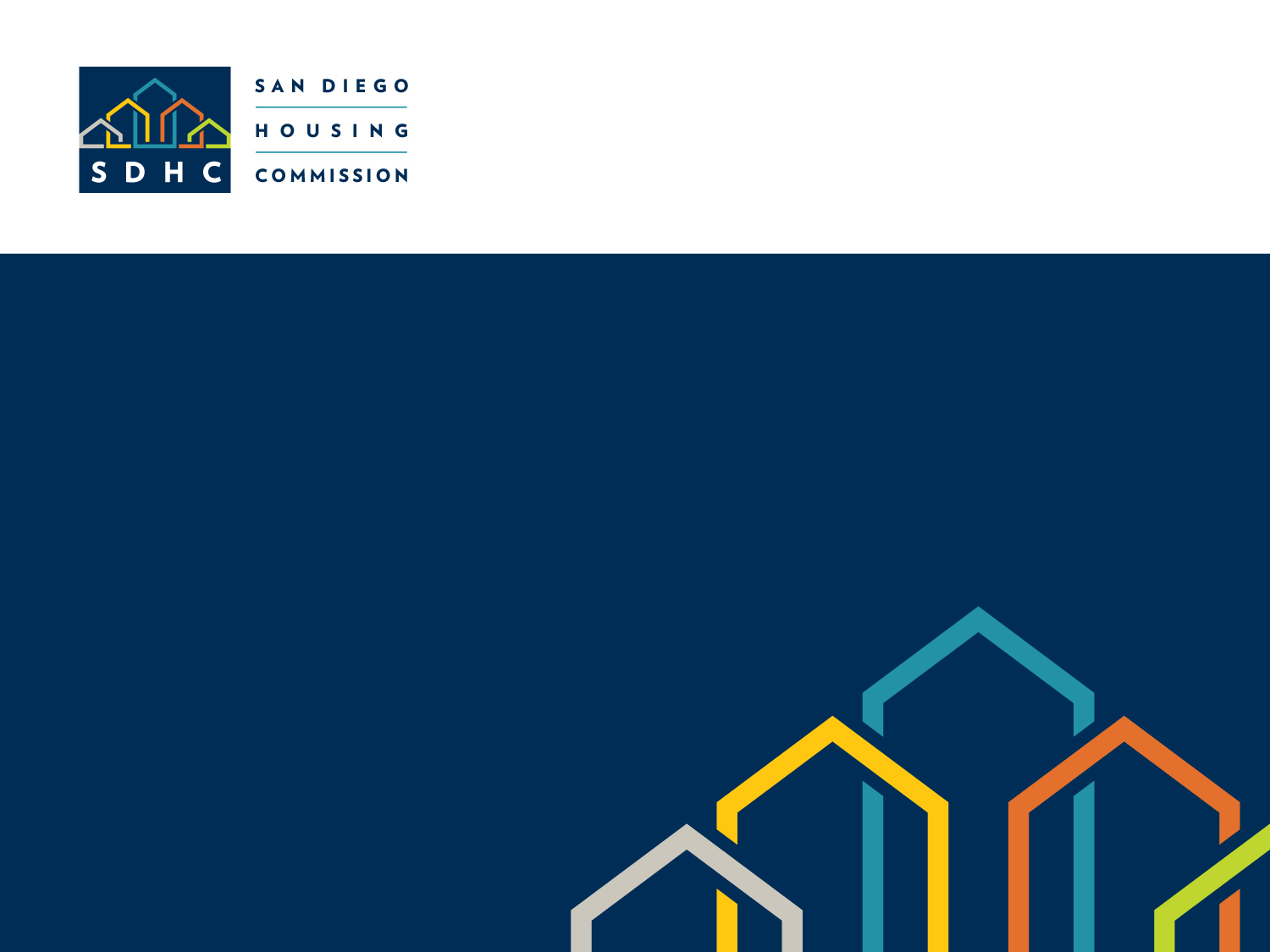 San Diego’s First Frequent User Initiative:
Project 25A presentation for the National Association of Counties
Keith Corry
Senior Program Analyst
Housing Innovations Department
(619) 578-7591keithc@sdhc.org
[Speaker Notes: BEFORE REVEAL:
My name is Keith Corry from the San Diego Housing Commission and I work in a department that develops housing resources and opportunities for the homeless.
We are the Public Housing Authority for the City of San Diego, and the County has a separate PHA called the “Department of Housing and Community Development.”

AFTER REVEAL: 
I’ll be walking you through the County’s first frequent user initiative called Project 25.]
Project 25 is a 3-year frequent user initiative designed to:

Identify at least 25 of San Diego’s chronically homeless individuals who are among the most frequent users of public resources.

Provide them with long-term housing and supportive services using a scattered site Housing First model.

Follow participants’ progress as they improve in areas of mental and physical health, housing stability and substance dependence. 

Measure participants’ financial and service level impacts to the community’s system of care by comparing pre-enrollment usage of public resources to their usage once enrolled in the program.
San Diego Housing Commission
Slide # 2
[Speaker Notes: BEFORE FIRST REVEAL:
A 3-year pilot program, Project 25 was kicked off on January 12, 2011. It was designed to…

AFTER FIRST REVEAL:
Project 25 defines the chronically homeless as those who are continuously homeless for one year or more, or without shelter four or more times, in the past three years.]
The Partnerships
The program is led by “Home Again,” a public engagement campaign of United Way to involve the community in ending homelessness in San Diego County.     www.homeagain.com
A local homeless rehabilitation agency called St. Vincent de Paul Village provides administration and oversight of the program, intensive case management, full-scope coordination of care and data collection.     www.svdpv.org

The San Diego Housing Commission provides and administers the long-term housing resources at scattered sites for the identified program participants.     www.sdhc.org

The County of San Diego through its Housing & Community Development Department funds additional housing subsidies, and its Health and Human Services Agency leverages state funds identified for individuals with diagnosed mental illness for supportive services.     www.sdcounty.ca.gov
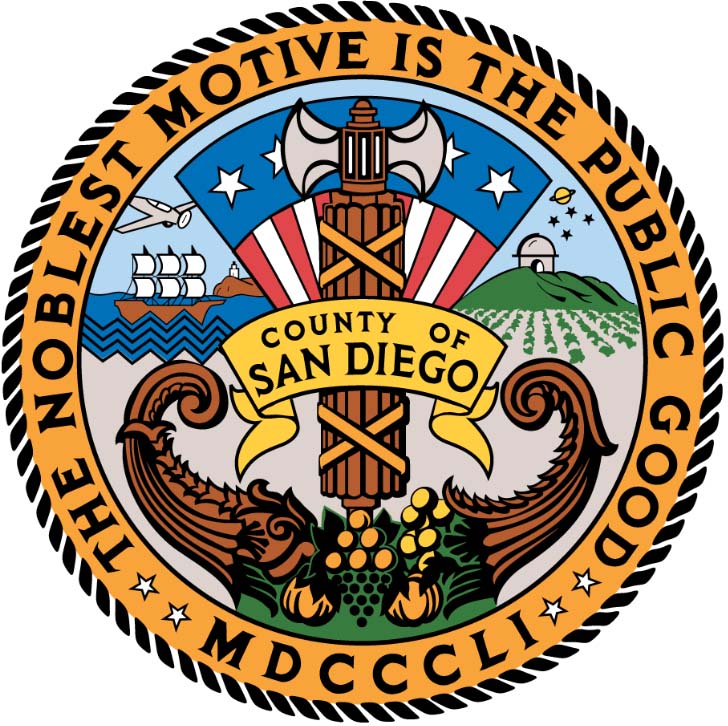 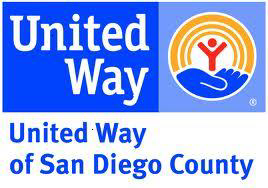 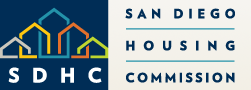 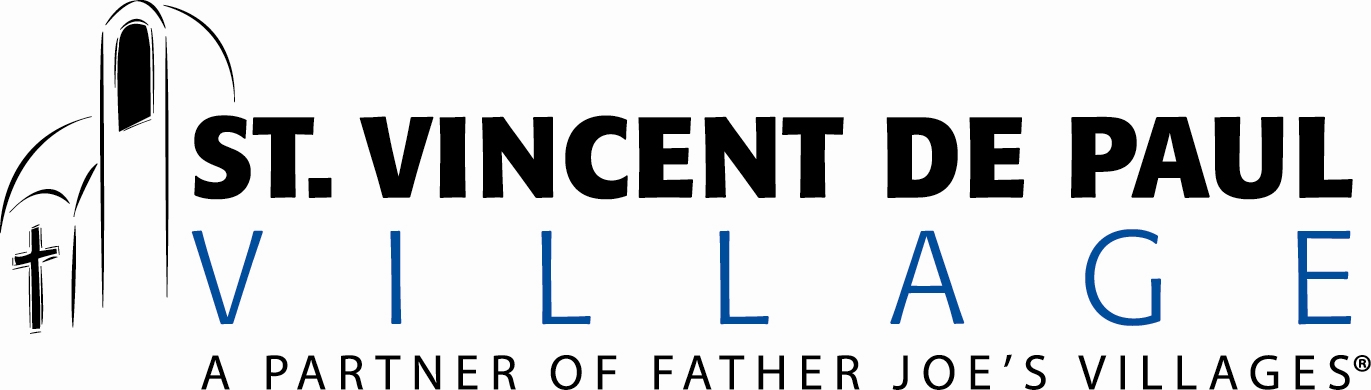 San Diego Housing Commission
Slide # 3
[Speaker Notes: AFTER 2nd REVEAL:
St. Vincent de Paul developed and maintains the frequent user list. 

AFTER 3rd REVEAL:
In July of 2010 the Housing Commission became one of the first housing agencies in the country to receive approval from HUD to use federal housing vouchers to provide long-term housing for chronically homeless individuals. Using HUD’s “Moving to Work” agency designation, we have the flexibility to test innovative programs like Project 25.

Although the San Diego Housing Commission is the primary housing partner on the project, we were not involved with the development of the methodology, forging the data partnerships, or data collection. If there are questions that I cannot answer about these topics, I’ll be happy to refer you to St. Vincent de Paul Village staff who are the experts on these topics.

AFTER 4th REVEAL:
The funding for the County services came from a CA State tax on millionaires called the Mental Health Services Act, or MHSA.

FINAL COMMENT:
Although these are the primary partners, many other agencies and government entities participated in the data collection and participant identification efforts.]
Project 25 Frequent User Population
Because the program tracks utilization of public resources, the following providers were asked to submit separate lists of their top 25-50 frequent homeless users:

City of San Diego Emergency Medical Services (EMS)
University of California at San Diego (UCSD) Medical Center
Scripps Mercy Hospital
San Diego County Behavioral Health Services
San Diego County Sheriff’s Department

The data included the costs for emergency room visits, ambulance trips, inpatient medical and psychiatric hospitalizations, arrests, days in jail, Psychiatric Emergency Response Team (PERT) visits and crisis house days.
San Diego Housing Commission
Slide # 4
[Speaker Notes: Explanation of list:

Ambulance rides in the City
Emergency Room visits and impatient admissions with number of days hospitalized
Inpatient psychiatric admissions with number of days hospitalized
Jail stays with number of days incarcerated]
Methodology
Using the high user lists, a master list of 71 individuals identified as the most frequent users of services who were homeless in 2010 was compiled as the eligible Project 25 pool. 

This comprehensive list was then re-distributed back to the providers. After all five entities re-ran the comprehensive list, cross system matches surfaced, showing those who frequently accessed multiple services. 

Names of individuals who accessed at least two of the target services were collected and then ranked using an estimated cost per unit of service for the following:
Emergency room visit
Ambulance ride
Day of in-patient hospitalization
Arrest
Day in jail
PERT visit
Crisis house day
San Diego Housing Commission
Slide # 5
Methodology
The five organizations that originally provided individual high user lists signed MOU’s with Project 25 for the release of names and frequency of use data.

During the cross system checks, many users were placed on provider lists because of costly treatments of isolated, but medically complicated or acute conditions.

These individuals were not used in the Project 25 participant selection because their use of the systems did not occur repeatedly. 

This is a good example of why tracking user costs should be only one of several variables used in participant selection. Also, because the initiative targeted high homeless users, stably housed frequent users were not selected for participation.
San Diego Housing Commission
Slide # 6
[Speaker Notes: AFTER 3rd REVEAL:
However, to our surprise, almost all individuals who matched across multiple systems as high users were in fact verified homeless. As is usually the case, it was challenging to prove conclusively that each user was homeless throughout the care for which data was collected, but Project 25 was able to verify that participants selected did access homeless services at some point.]
Methodology
Once participants were identified, screened for eligibility and interest, and then offered enrollment into the program, the data matches were expanded to include many other providers that the participant may have used (see next slide). 
Participant names were shared with more ER’s, ambulance companies, psychiatric in-patient hospitals, detox facilities, homeless shelters and jails within the county. 

Using this expanded list of data partners to cross-reference participants, the following indicators were established and assigned a monetary value for purposes of quantifying public resource use:
County psychiatric hospital services
Arrests
Jail days
Public Defender/court costs
Crisis house days
PERT visits
Homeless shelter days
Detox/sobering center days
San Diego Housing Commission
Slide # 7
[Speaker Notes: AFTER 1st REVEAL:
At this point, participants signed releases of information allowing Project 25 to cross reference their names with additional providers.]
Project 25 Data Partnerships
The number of partners who have participated in the contribution of data for our target population has grown significantly since the program launched. Our current data partners include:
Hospitals:
Alvarado Hospital
Alvarado Parkway Institute
Bayview Hospital
Kaiser Foundation Hospital
Palomar Medical Center
Paradise Valley Hospital
Pomerado Hospital
Promise Hospital
Scripps Chula Vista Hospital
Scripps Encinitas Hospital
Ambulance Providers: 
Emergency Medical Services (EMS)
American Medical Response (AMR)
Heartland Fire and Rescue

Other Providers:
County Alcohol and Drugs Services
County Behavioral Health Services
San Diego County Public Defender’s Office
San Diego County Sheriff’s Department

Shelters:
Rachel’s Women’s Center
Salvation Army
San Diego Rescue Mission
St. Vincent de Paul Village
Veterans Village of San Diego
Scripps La Jolla Hospital
Scripps Mercy Hospital
SHARP Chula Visa Hospital
SHARP Coronado Hospital
SHARP Grossmont Hospital
SHARP Memorial Hospital
SHARP Mesa Vista Hospital
Tri-City Medical Center
UCSD Medical Center
VA Medical Center
San Diego Housing Commission
Slide # 8
[Speaker Notes: AFTER ALL REVEALS:
The fact that we now have so many interested data partners is important given that many providers were initially very skeptical and sensitive about sharing patient information. 

Over time, Project 25 demonstrated to its data partners that the program’s goal was not to publicly challenge them by calling into question their high service costs, but rather to show cities and counties that focusing on a relatively small segment of the user population who consume the most in services has a financial benefit that often translates into being able to better utilize existing resources to serve higher numbers of people, per dollar spent.]
Project 25 Successes/Challenges
Overcoming data sharing concerns was a significant challenge at the start of the program. 

To address the concerns, all Project 25 partners are included in an MOA to share only the information that aids in identifying the frequent users. No protected health information is shared among the partners.  

Hospitals and other services are beginning to realize that this gap in care cannot be thoroughly addressed unless we follow the cases of those who are returning back into the same programs and services. 

Another issue was how to locate, identify and keep users housed once enrolled in the program. Due to the vulnerable and transient nature of this population, this continues to be a challenge. However, the data sharing partnerships have helped develop a network for communicating and working together to provide a more comprehensive and efficient continuum of care.
San Diego Housing Commission
Slide # 9
[Speaker Notes: AFTER 2nd REVEAL:
Project 25 coordinators pointed out to the care provider community that with the homeless high users the program is targeting, it’s well-known that they do not receive the coordinated and follow-up care needed to properly address their issues beyond the initial crisis.

It was a very delicate and time-consuming process to forge trusting relationships with some of the data sources, but ultimately they were convinced that the cause was for a good purpose. St. Vincent de Paul and United Way worked very hard on this and should be commended on the relationships they built and maintained with the provider communities. 

Not necessary, but useful:
HIPAA allows for the sharing of limited information to support the provision of medical care and services.]
Project 25 Successes/Challenges
Convincing potential partnering data sources to track high users separately from their normal service delivery methods was difficult given how busy and chaotic these environments can be.  

Now realizing the value in collecting data on this population, a flagging system was implemented at ERs and jails so when an identified frequent user was found, Project 25 was immediately contacted for coordination of care.

Finding willing landlords and property owners for this population proved difficult at first. San Diego Housing Commission’s relationships with affordable housing providers and property owners around town helped with this effort.

This group has very specific and intensive service needs.
San Diego Housing Commission
Slide # 10
[Speaker Notes: AFTER 3rd REVEAL:
Partnering with a local PHA can make the relationship building with reluctant property owners much smoother since many times there will be other PHA-subsidized units in any particular building. But it served P25 to use property owners and landlords who have a track record of working with extremely low income tenants who may be receiving a subsidy of some type.

AFTER 4th REVEAL:
Alcohol abuse is very high among the frequent users and over the years has caused considerable damage to their health. That damage and ongoing alcohol use makes it difficult to get out of crisis. The frequent user population by nature is fragile and in need of a lot of care and attention.]
Project 25 Preliminary Outcomes
One year into the program, results from the combination of long-term housing and supportive services are dramatic:
Total cost of public resources for project participants fell to $3.4 million in 2011 from more than $11 million in 2010.
Per person average was $97,437 in 2011, down from $317,904 in 2010.
Emergency room visits down 77 percent.
Ambulance transports down 72 percent.
In-patient medical stays down 73 percent.
Arrests down 69 percent.
Jail days down 43 percent.
San Diego Housing Commission
Slide # 11
Project 25 Take-Aways
Like other leading high user studies, the outcomes of Project 25 appear to indicate a dramatic reduction in all monitored public service usage, as well as significant cost savings. 

We acknowledge critics who dispute the claim that high user programs result in cost savings since ERs will always be busy, and jails will always be full. However, Project 25 has already shown an ability to expand service delivery capacity by relieving the heavy use of services by a relatively small population. 

In a time of constantly diminishing resources, we believe Project 25 proves that more compassionate and precise targeting of high volume users will result in more efficient and effective help for the chronically homeless population.
San Diego Housing Commission
Slide # 12